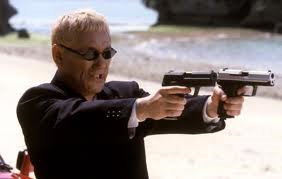 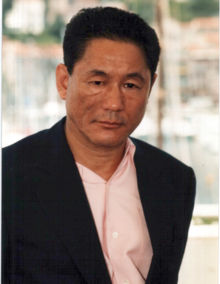 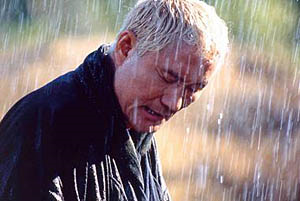 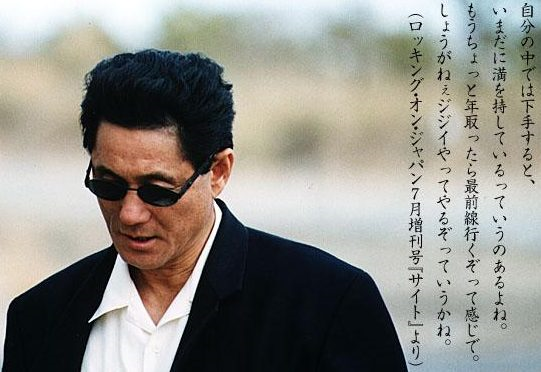 [Speaker Notes: これはきたのたけしです。Takeshi Kitano,　たんじょうびは1947ねん1がつ18にちです。 18/01/1947, かれはコメディアンです。comedian, モーターバイクがすきです。motorbikes]
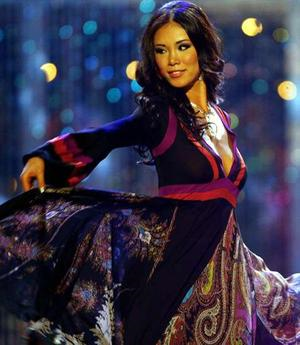 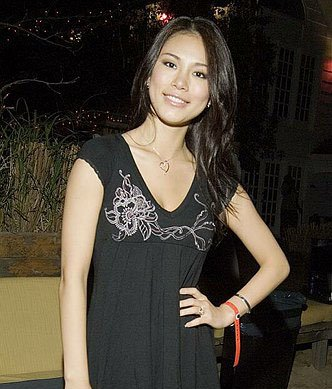 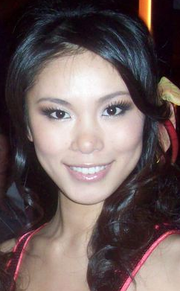 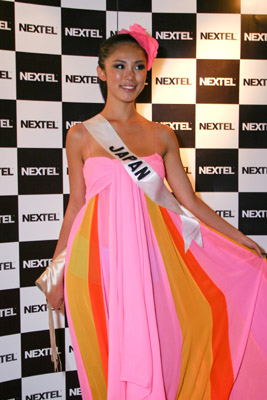 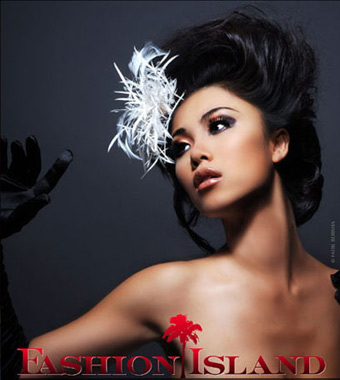 [Speaker Notes: これはもりりよです。たんじょうびは1986ねん12がつ24っかです。モデルです。バレエがすきです。Riyo Mori, 24/12/1986, model, ballet]
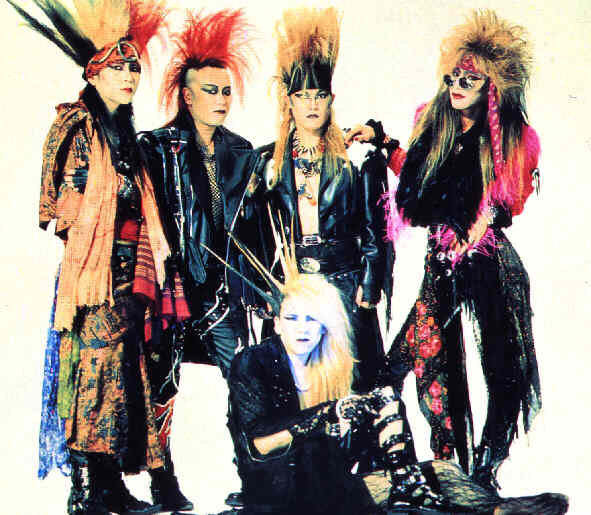 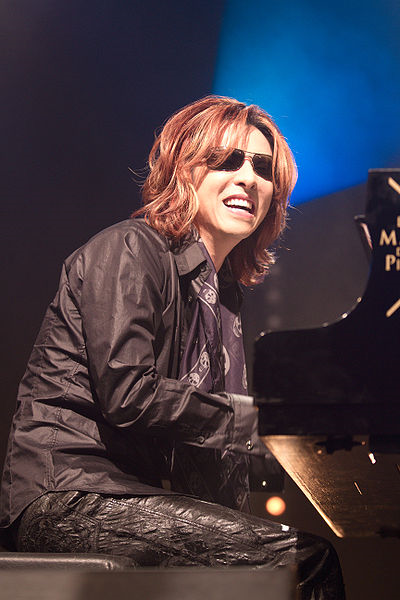 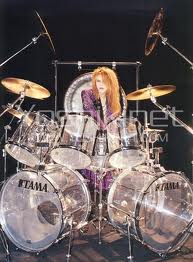 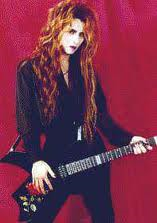 [Speaker Notes: これははやしよしきです。たにょうびは1965ねん11がつはつかです。ミュージシャンです。ピアノをひくことが好きです。Yoshiki Hayashi, 20/11/1965 , musician, play piano]
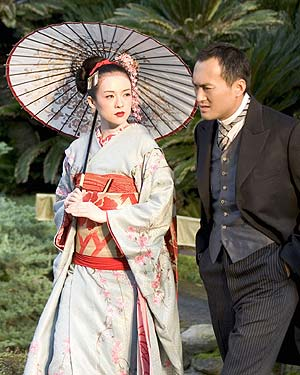 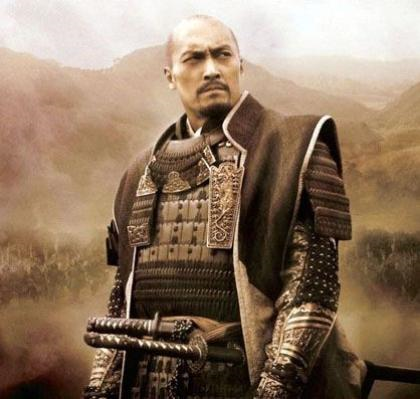 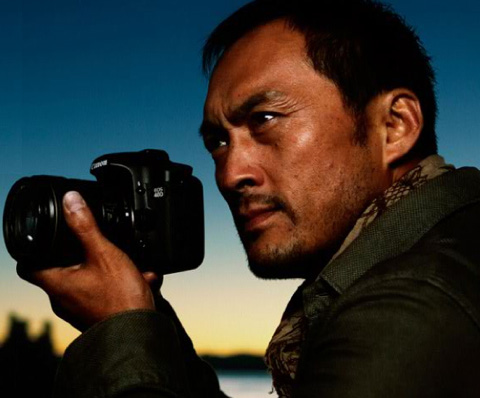 [Speaker Notes: これはわたなべけんです。たんじょうびは1959ねん10がつ、21にちです。だんゆうです。アメリカがすきです。Ken Watanabe, 21/10/1959, actor, America,]